SOX4
Formáty grafického designu
Formáty grafického designu
Kniha
Väzby
Papier
Časopis
Plagát
Skladačky
Kniha
Forma usporiadania a prezentácie rôznych informácií,
je tvorená príbuznými témami,
usporiadaná sekvenčne alebo inak.
Formát knihy určuje:
množstvo informácií,
životnosť,
cieľová skupina,
cena.
Farebná kvalitná grafika – kvalitný papier, formát podľa rozlíšenia a použitia.
Brožovaná väzba  - čo najnižšie výrobné náklady, menej kvalitný papier.
Na začiatku – vybrať typ a veľkosť papiera.
Harmoniková väzba – používa sa v propagačných materiáloch, môže byť aj kombinovaná s iným typom.
Väzby
Typ väzby sa vyberá s ohľadom na funkciu.
Môže byť:
lepená
so skobou
krúžková
francúzska
kanadská
japonská
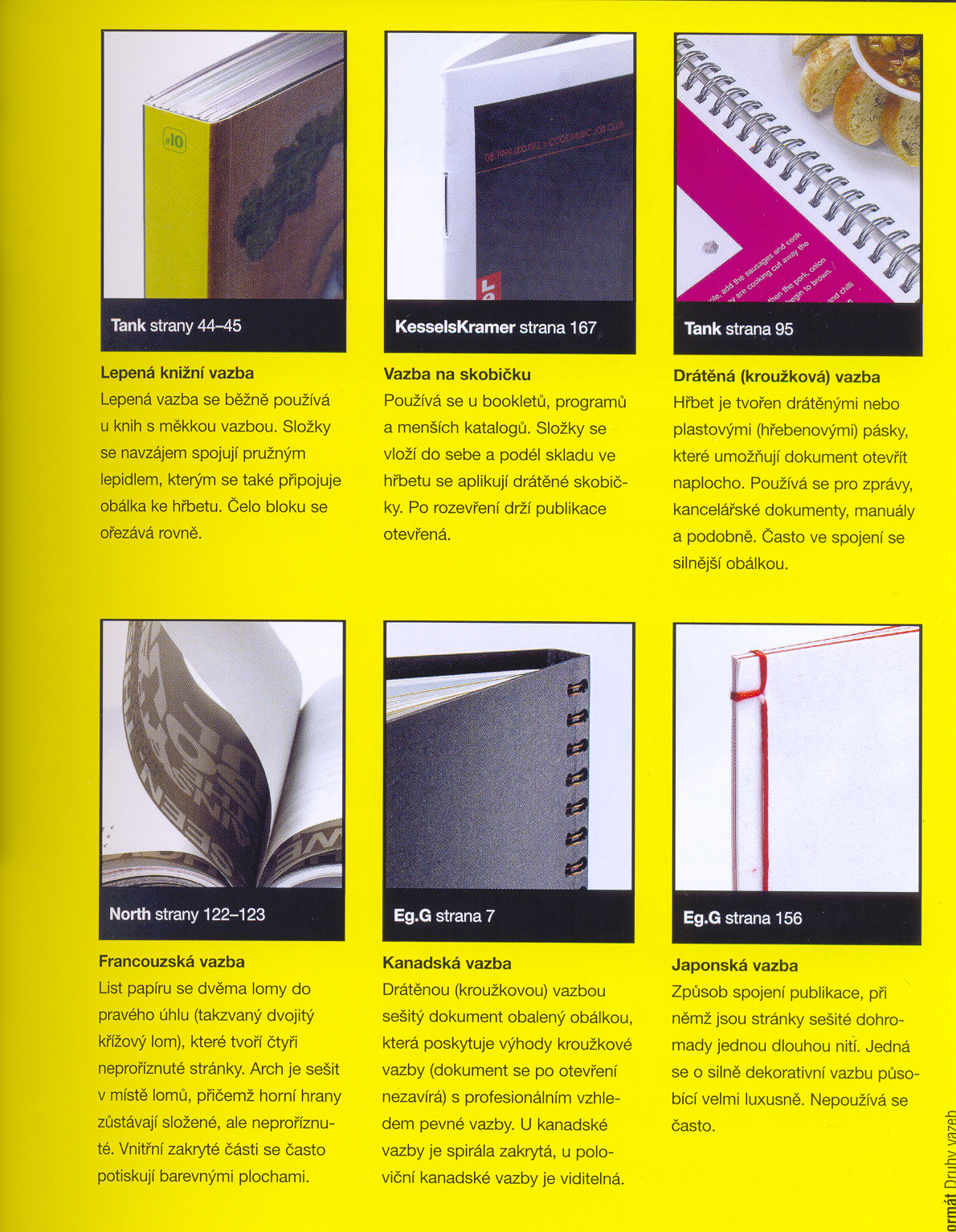 Lepená knižná väzba
bežne sa používa u kníh s mäkkou väzbou,
zložky sa spájajú pružným lepidlom,
čelo bloku sa oreže rovno.
Väzba so skobou
používa sa u brožúr, programov, menších katalógov,
zložky sú vložené do seba a spojené skobami,
výhoda – drží otvorená.
Krúžková (drôtová) väzba
chrbát tvorený drôtenými alebo plastovými hrebeňovými pásikmi,
používa sa na správy, kancelárske dokumenty, manuály,...,
hrubšia obálka zvyšuje životnosť.
Francúzska väzba
list papiera sa lomí do pravého uhla (dvojitý lom),
dvojitý lom tvoria 4 neprerezané stránky, ktoré sa v strede spoja.
Kanadská väzba
krúžkovou väzbou spojený dokument je obalený pevnou obálkou,
u kanadskej väzby je špirála zakrytá,
u polovičnej kanadskej väzby je špirála viditeľná.
Japonská väzba
stránky sú zošité jednou dlhou niťou,
veľmi dekoratívna väzba,
málo používaná.
Papier
Štandardne používané typy papiera:
Papier
Papier
Papier
Časopis
tlačovina krátkodobejšieho charakteru,
akademické žurnály majú dlhšiu životnosť ako bulvár, preto sa používa kvalitnejší papier,
každý časopis si drží svoj vlastný formát,
viac ako na formát sa hľadí na grafický design obsahu.
Časopis
vnútri časopisu sa môže použiť okienkový sklad – dvojnásobná stránka sa zloží v polovici do stredu publikácie – používa sa na veľkoformátové ilustrácie,
rozkladačka – viacnásobný okienkový sklad
Plagát
väčšinou na bilbordových plochách, autobusoch, budovách,
musí zaujať v krátkom okamžiku,
môže byť aj ručne vyrobený,
môže sa poskladať a poslať poštou ako pozvánka,
vlastnosti papiera a formáty určujú medzinárodné štandardy
Skladanie
Skladanie sa používa, aby objekt prešiel naraz tlačovým strojom a neznižovala sa tak jeho kvalita.
Spôsoby skladania
predný / zadný harmonikový sklad,
nepravidelný paralelný sklad – leporelový,
predný /zadný okienkový sklad,
dvojitý okienkový sklad,
trojitý paralelný lom,
vejár,
kufrík,...
Zdroje:
Gavin Ambrose / Paul Harris: Formát - Grafický design